As communicators we will…
Introduce ourselves using parachute games.
Talk about ourselves and how we are different from each other.
Talk about what we want to do when we grow up.
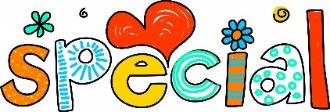 Trips/Visitors
Visits from members of staff to talk about Rodmersham school and their role
Walks around Rodmersham
All about Me
Settling into school.
As historians we will..
Talk about our heritage.
Talk about the differences between past and present events.
Talk about our relatives
As Healthy Movers we will ….
Children know the importance of good health of physical exercise and a healthy diet.
Children show good control and co-ordination.
Learn to ride balance bikes.
Build on our core strength to help us learn
Join in with the dough disco to strengthen hand muscles.
Learn how to take part in PE lessons
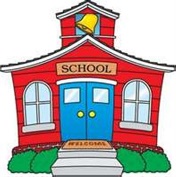 As kind considerate people we…
Playing co-operatively, taking turns, showing sensitivity to others’ needs and feelings, forming positive relationships with adults and children. 
Learn the school and class rules.
Celebrate what makes us special
Fantastic Finish
Halloween picnic
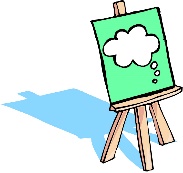 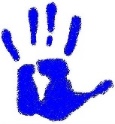 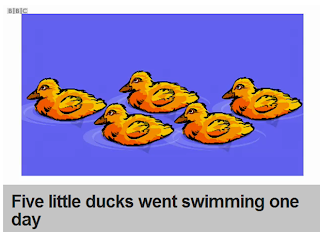 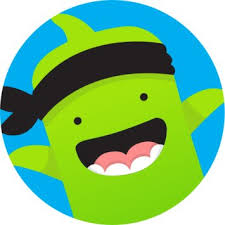 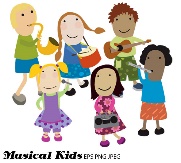